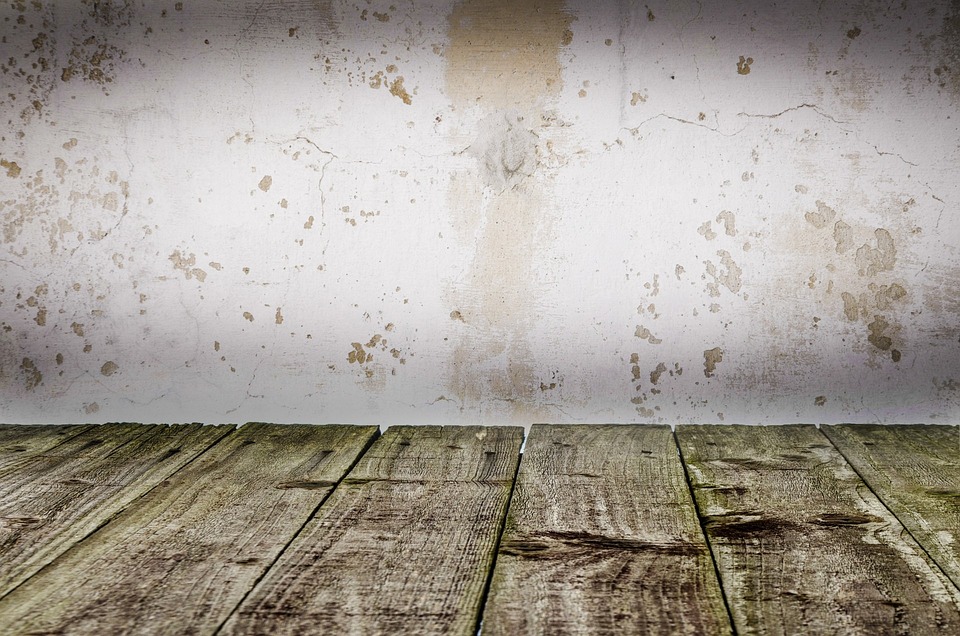 Zechariah 4Truths That Transform
The Present Distress
The Conditions in Jerusalem:
They were few in number. (Numbers 1:45-46; 26:51; Ezra 2:64-65)
The temple is small and unfinished. (Ezra 3:12-13; 4:24)
The walls are broken down. (Nehemiah 1:3)
The Condition of the People:
They are persecuted. (Ezra 4:4-5)
They are impoverished. Haggai 1:6, 9-11)
In short, things aren’t going very well!
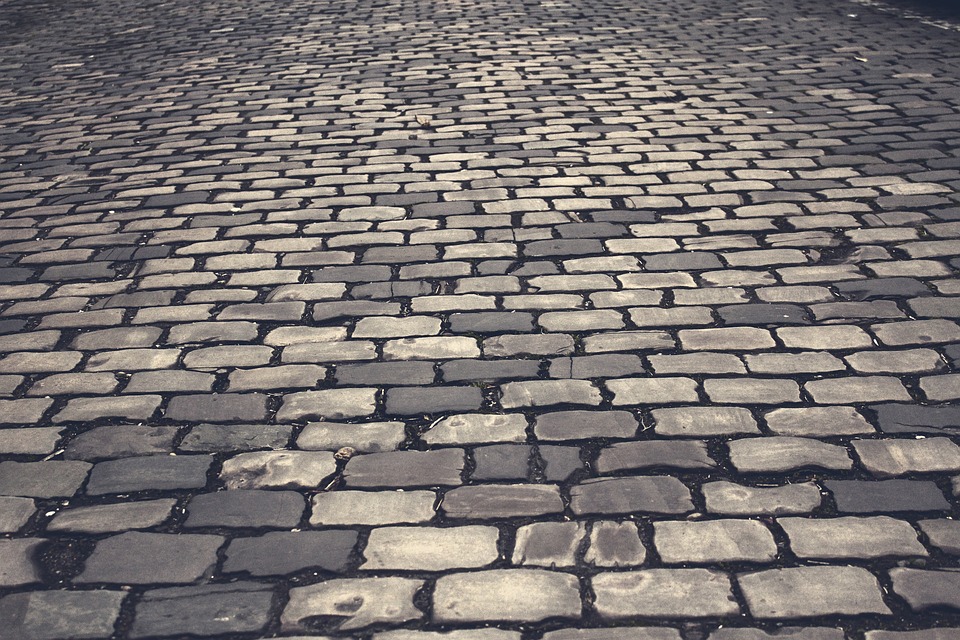 The First Truth:
“Then he said to me, ‘This is the word of the LORD to Zerubbabel saying, 'Not by might nor by power, but by My Spirit,' says the LORD of hosts.’” (Zechariah 4:6)
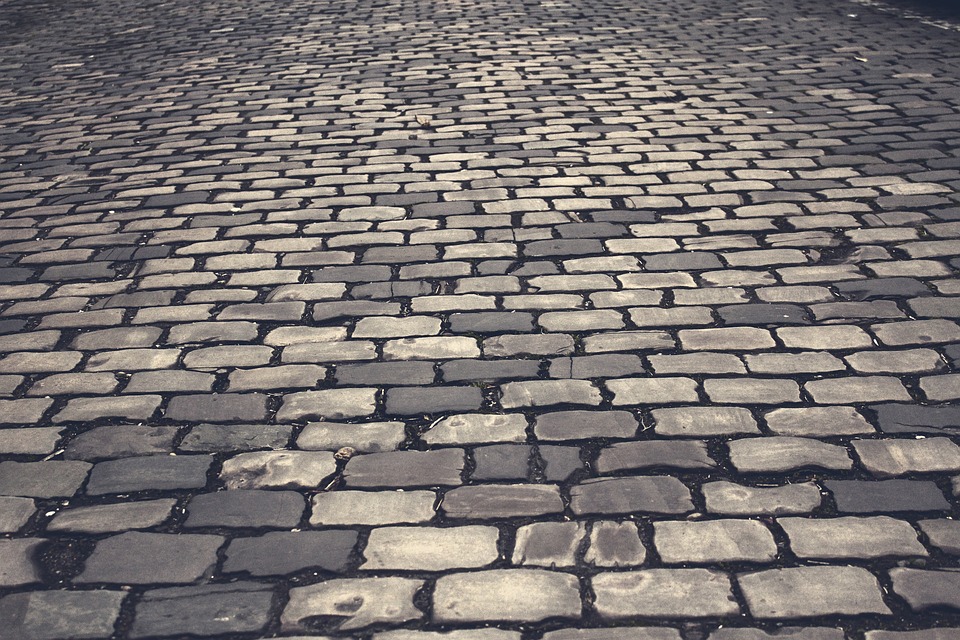 The Second Truth:
“The hands of Zerubbabel have laid the foundation of this house, and his hands will finish it. Then you will know that the LORD of hosts has sent me to you. For who has despised the day of small things? But these seven will be glad when they see the plumb line in the hand of Zerubbabel—these are the eyes of the LORD which range to and fro throughout the earth.” (Zechariah 4:9-10)
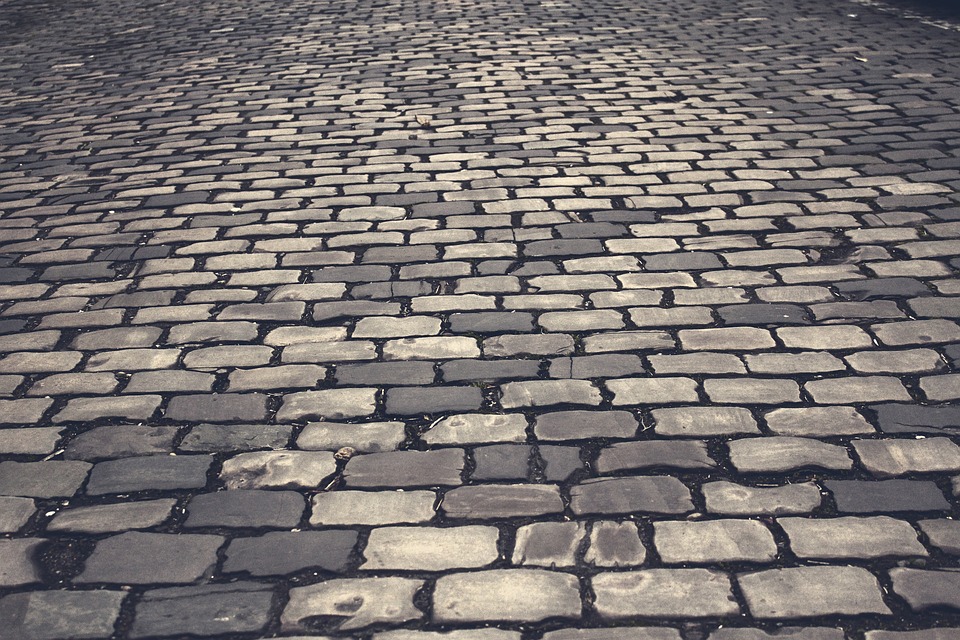